De woorden die je vandaag leert:
de parachute
beven
de rolschaats
de ski
sporten
verzetten
de hardloper
de tennisbal
verdwalen
Woordenschat groep 5Thema 10 Les 2
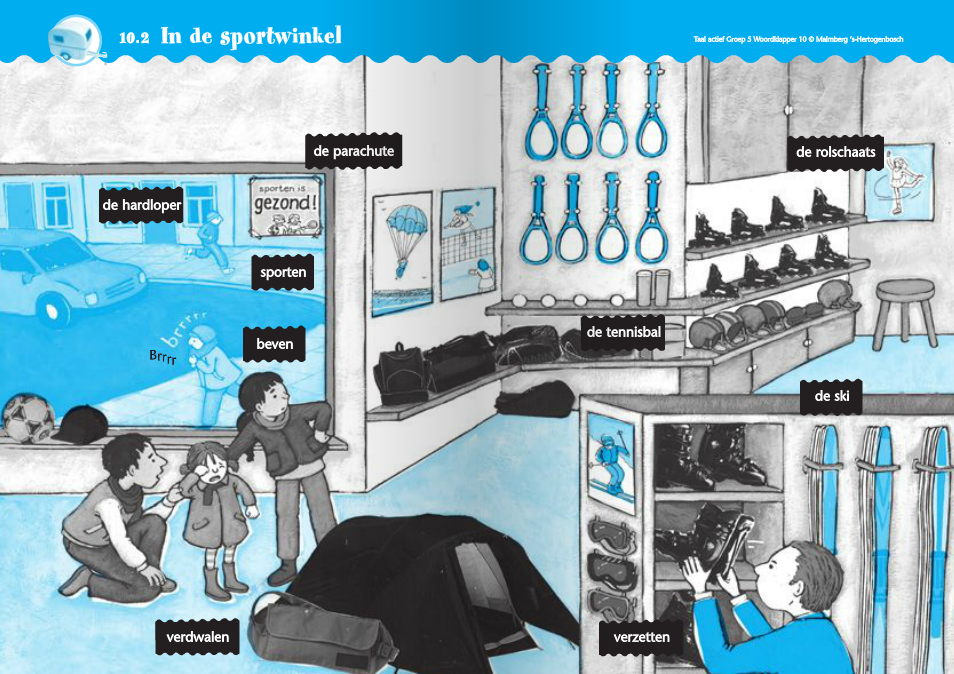 In de sportwinkel
de rolschaats
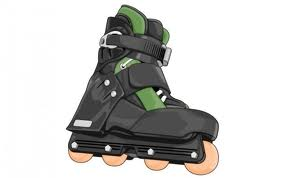 Een schoen met 4 wieltjes eronder. Je kunt er hard mee over straat rijden.
De parachute
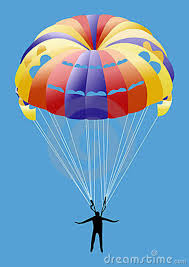 Is gemaakt van een grote lap stof. Mensen kunnen zich er met touwen en riemen aan vast maken
verzetten
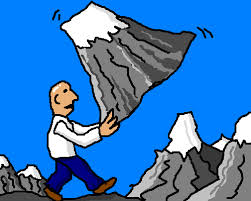 Iets ergens anders neerzetten.
beven
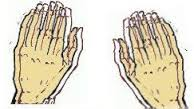 Een heel klein beetje heen en weer bewegen. Je kunt het niet tegen houden. Je doet het van de kou of van angst.
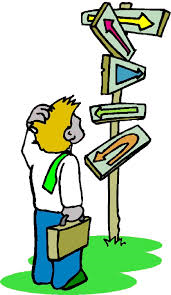 verdwalen
Betekent de weg kwijt raken. Je weet niet meer waar je bent of waar je naar toe moet.
De ski
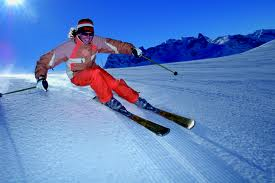 Een lange smalle lat. Ze zitten vast onder speciale schoenen en je glijdt ermee door de sneeuw de berg af.
De tennisbal
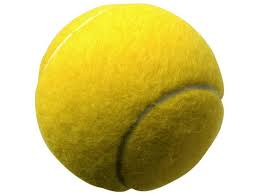 Een kleine bal die je gebruikt bij tennissen. Je slaat de bal over het net, de ander moet de bal terugslaan
De hardloper
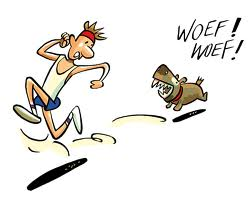 De man loopt hard: hij is een ……
Dit betekent een tijdje snel en lang rennen. Het is een soort sport.
sporten
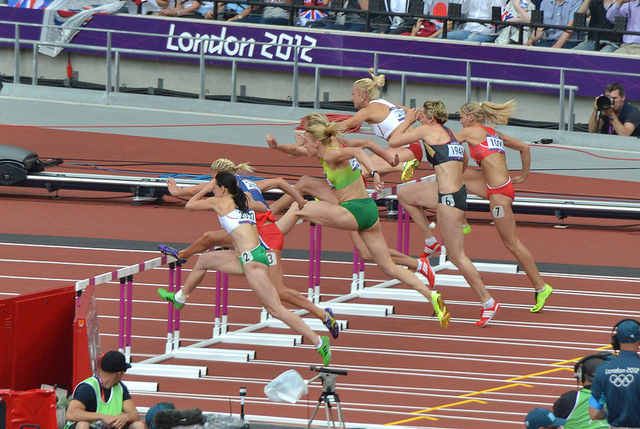 Bewegen voor je plezier, om gezond en fit te blijven of als topsporter.